#1259 Where Do Dragons Live?
By: Casady
Where do dragons live?
Komodo dragons live in India and Bearded dragons live in Texas.Chinese water dragons live in China. Dragonflies live everywhere!
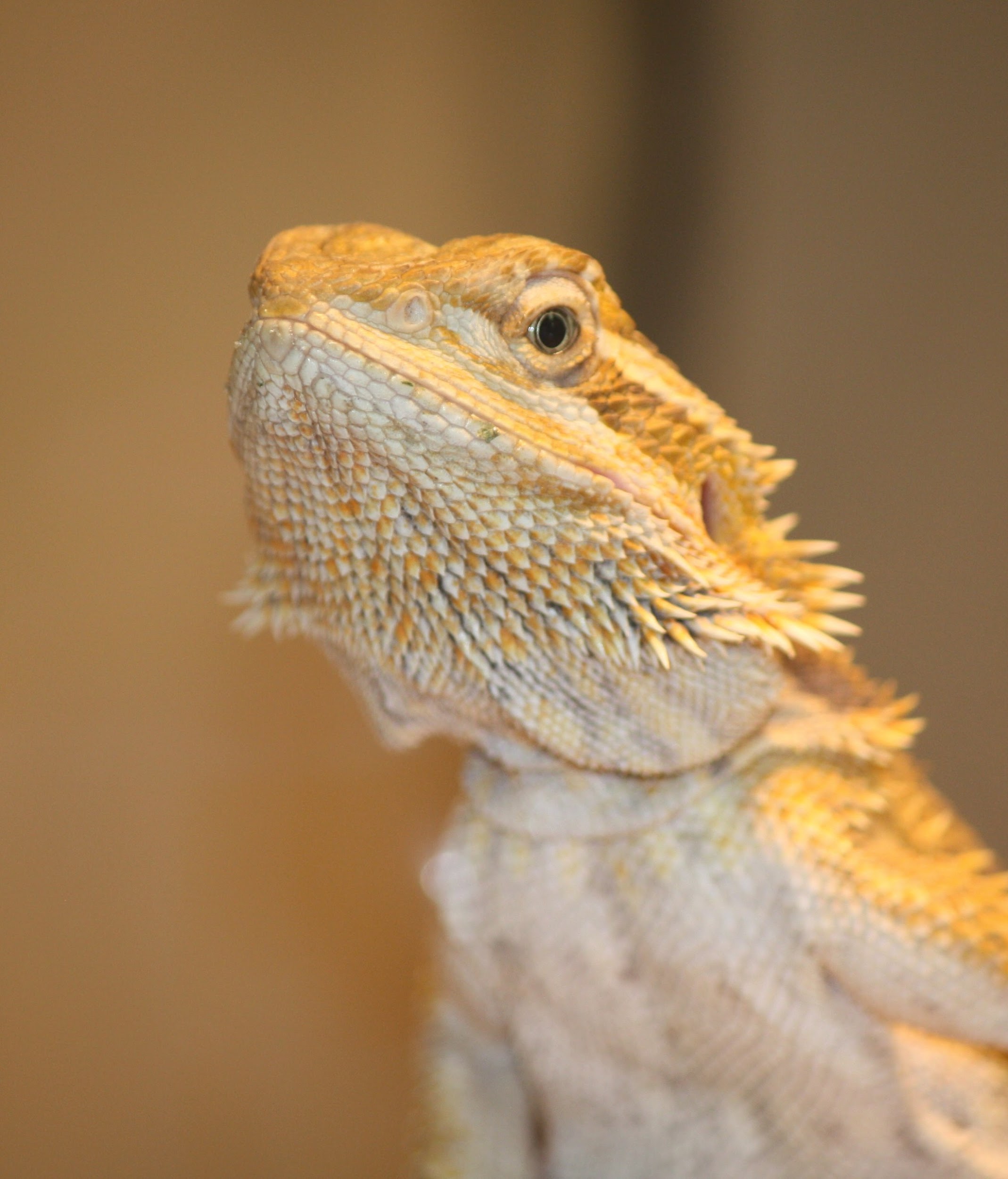 Were there any real dragons?
Yes there are four types of real dragons.There is the Komodo dragon,Bearded dragon,Dragon fly and the Chinese water dragon!
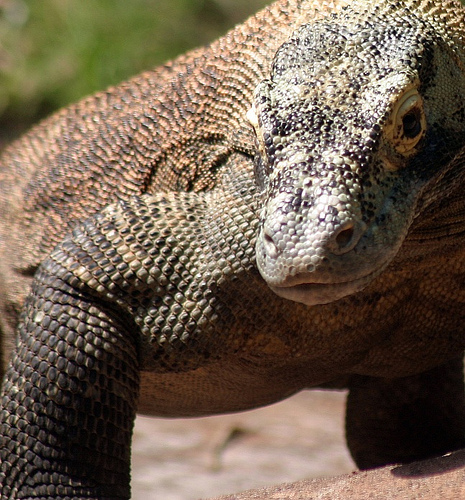 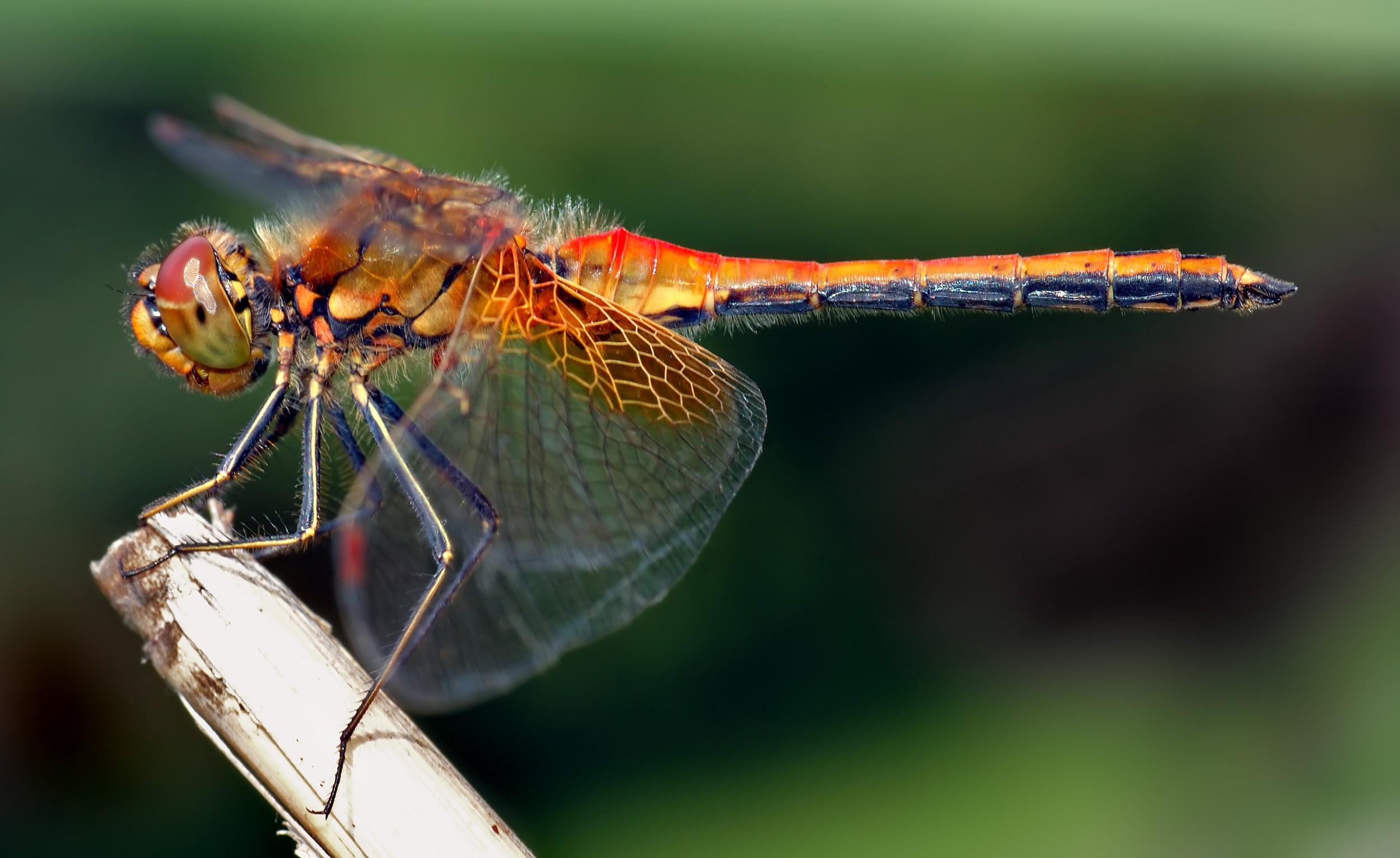 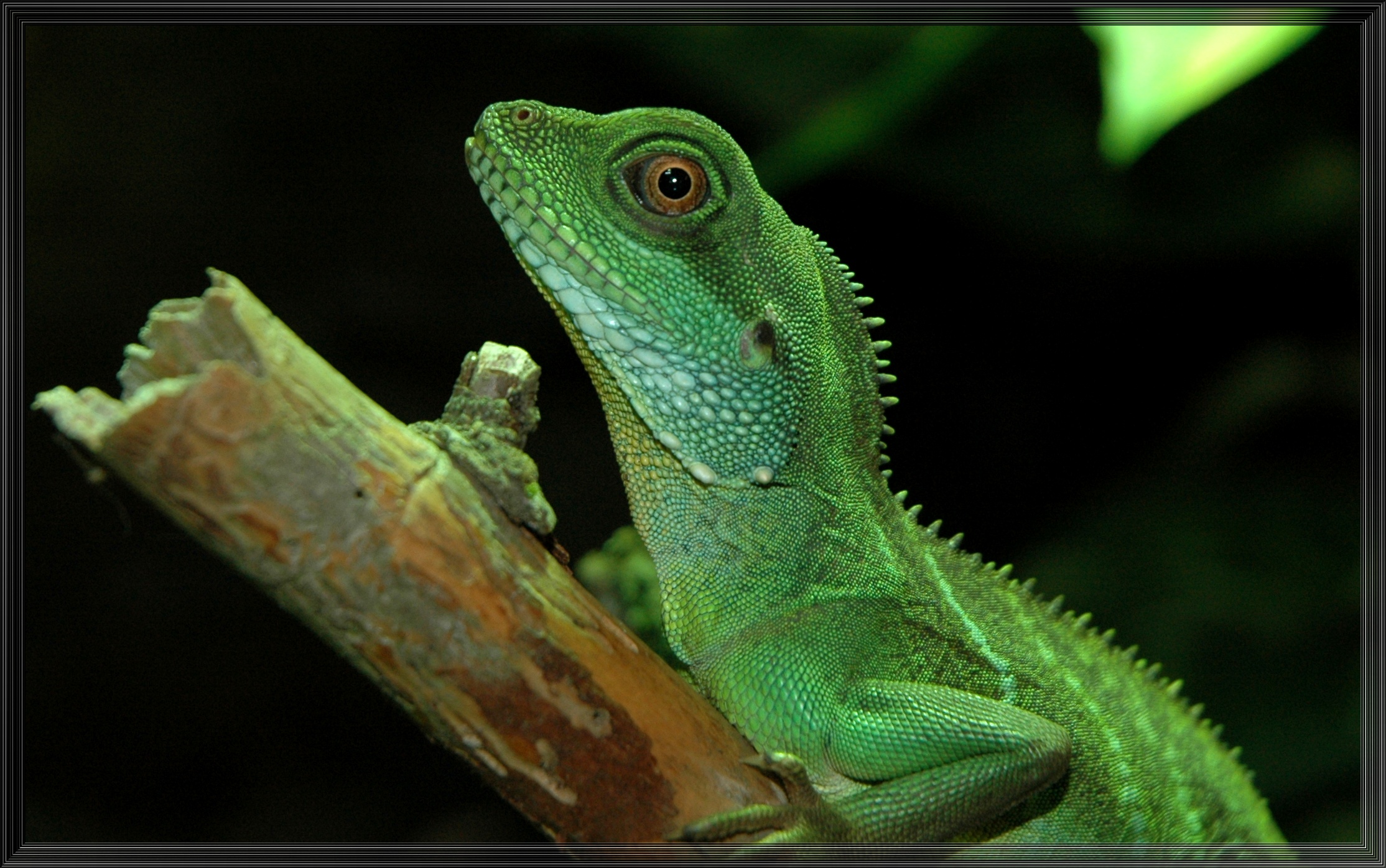 What country do komodo dragons call home?
Komodo dragons live in India.
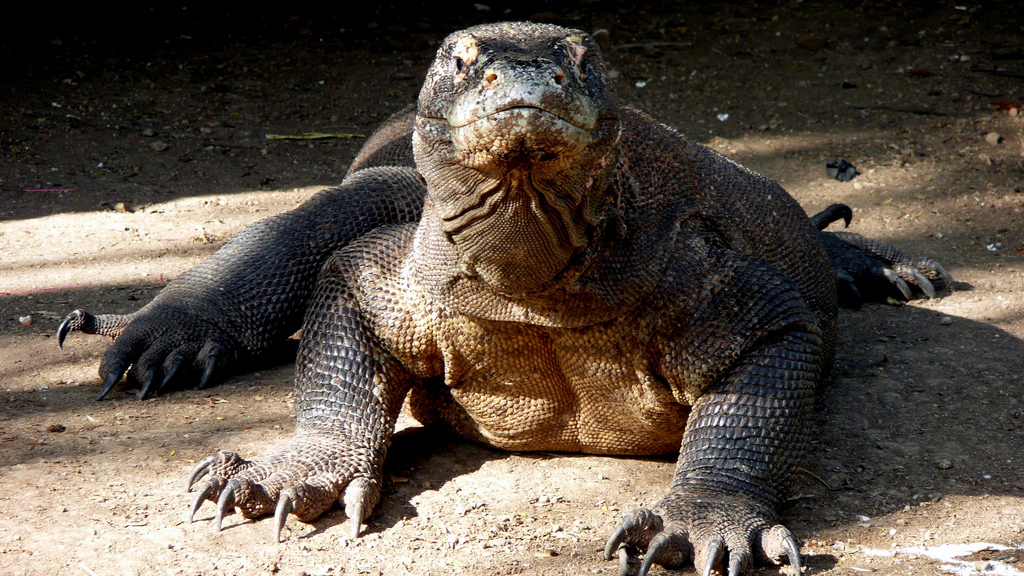 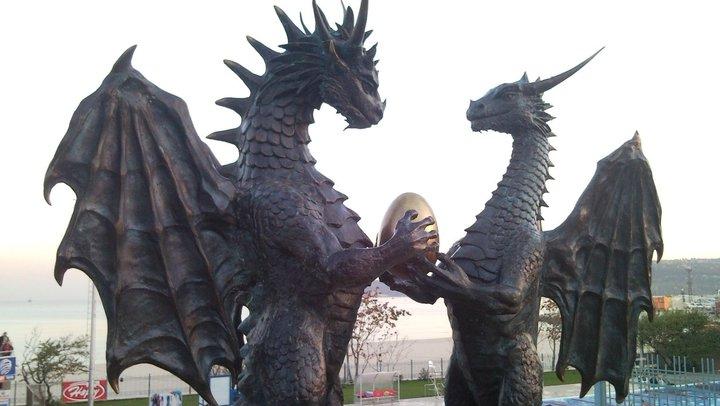 There are thousands of myths & legends of dragons.There are four types of dragons that exist in this world!Most mythical dragons play the role of a villain.
Which mythical dragon custom evolved from Greek and Middle eastern mythologies ?
A- European dragon
B-Chinese dragon
C-Japanese dragon
D-Egyptian dragon
The Chinese dragon usually resembles a large what?
A-rabbit
B-fox
C-bear
D-snake
Komodo dragons live on the islands of which country?
A.Egypt
B.Indonesia
C.England
D.China